3D Printed Museum Competition
Recreating Hong Kong in the 1960s & 1970s
1. How to prepare your 3D    	model?	-3D modeling from zero	-3D scanning and touch-up	-Exploring 3D model from the web2. 3D printing and post-processing
1. How to prepare your 3D model?
3D Modeling from Zero
You can create your 3D model by different computer-aided design(CAD) software
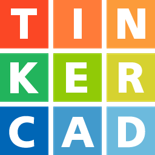 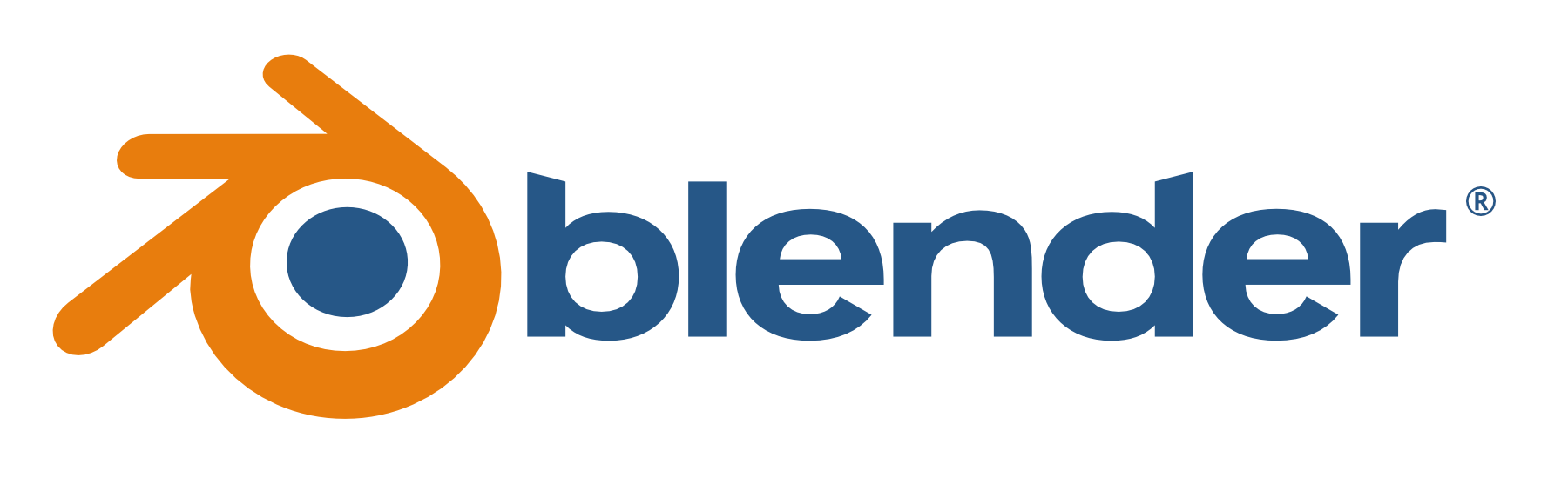 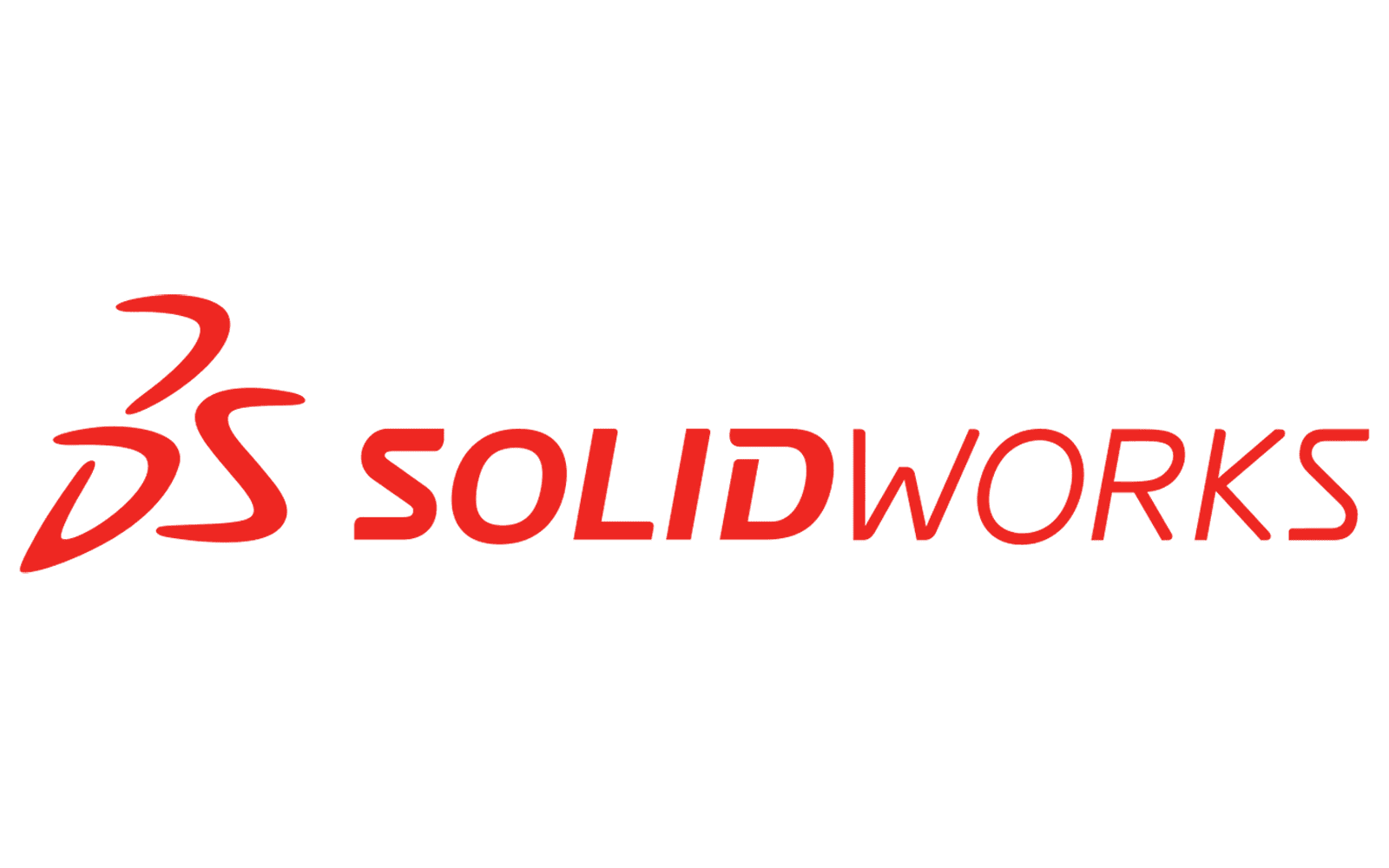 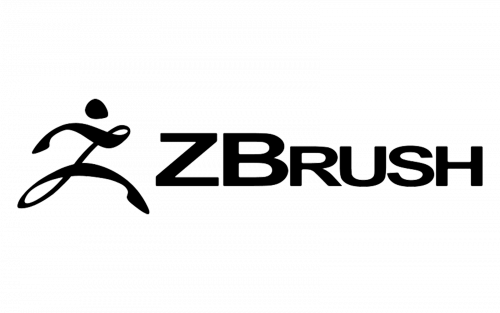 Tinkercad
Tinkercad is a free web app 

For 3D design electronics and coding

Online tutorial:https://www.tinkercad.com/learn 

Export file type: .stl, .obj

Difficulty:
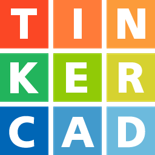 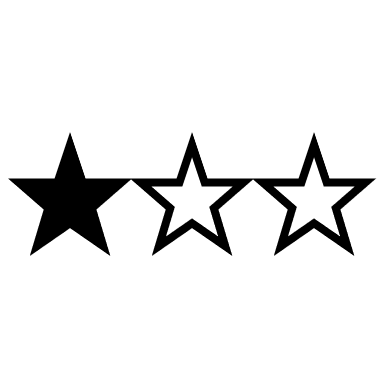 [Speaker Notes: Pros & cons]
Tinkercad
Pros:
Easy-to-use for beginners
Cloud-based: can save your projects on the internet and continue your design whenever you want
Provide templates like geometrical shapes and letters for easy modeling

Cons:
Hard to creating complex sculpts
Resolution of objects aren’t very high
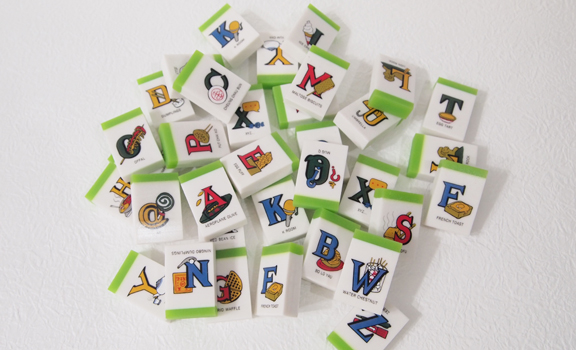 Photo credit: https://www.likemagazine.com.hk/
[Speaker Notes: Pros & cons]
Blender
Blender is free and open-source 3D creation suite.

For 3D Modeling, 3D Printing and 3D Scanning clean up.

Online tutorial:https://www.blender.org/support/tutorials/

Software installed on high-performance workstations in the Learning Garden and MakerSpace.

Difficulty:
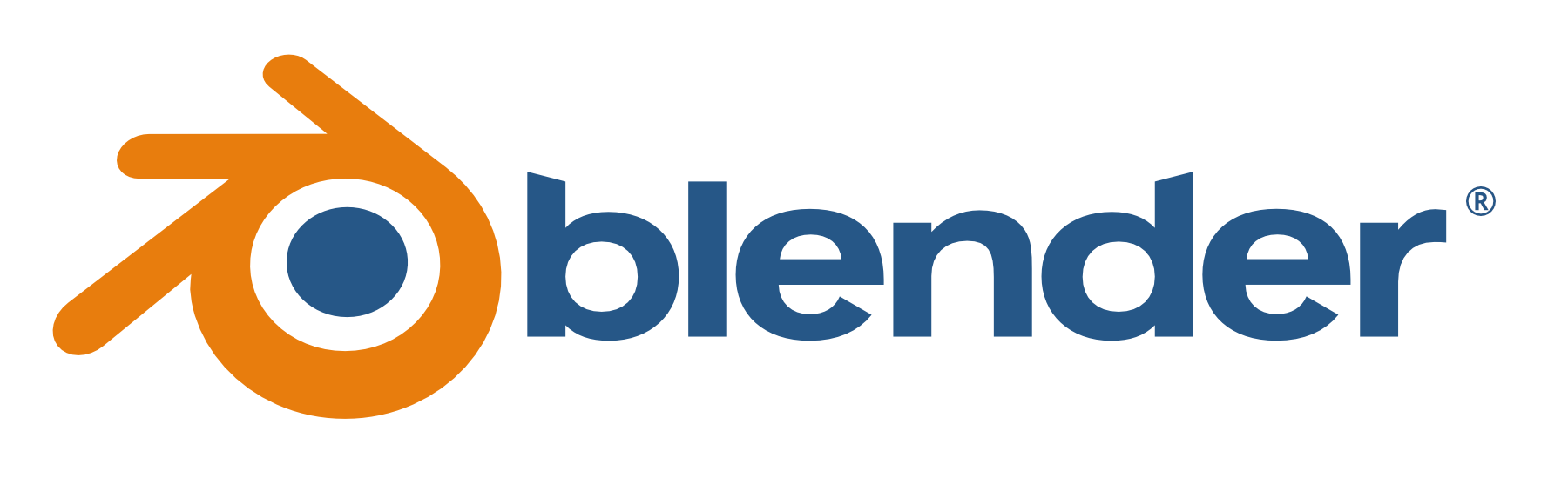 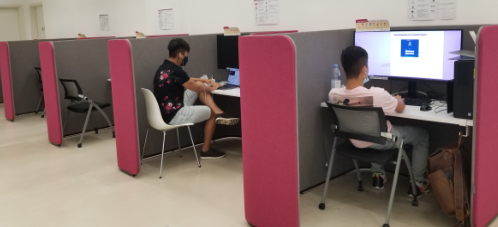 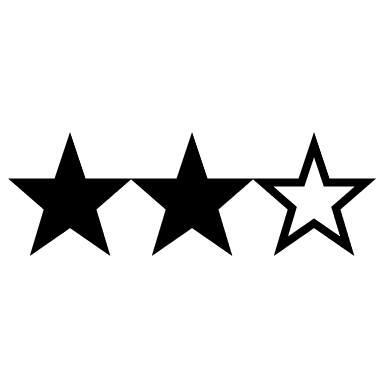 [Speaker Notes: Pros & cons]
Blender
Pros:
Available for both Windows and macOS platforms
Provide precise 3D object placement and manipulation tools
More advanced modeling and rendering supporting quality work

Cons
Slow rendering times and crashes during complex projects
Difficult for beginners to grasp all of its features and functionalities
Complex software interface
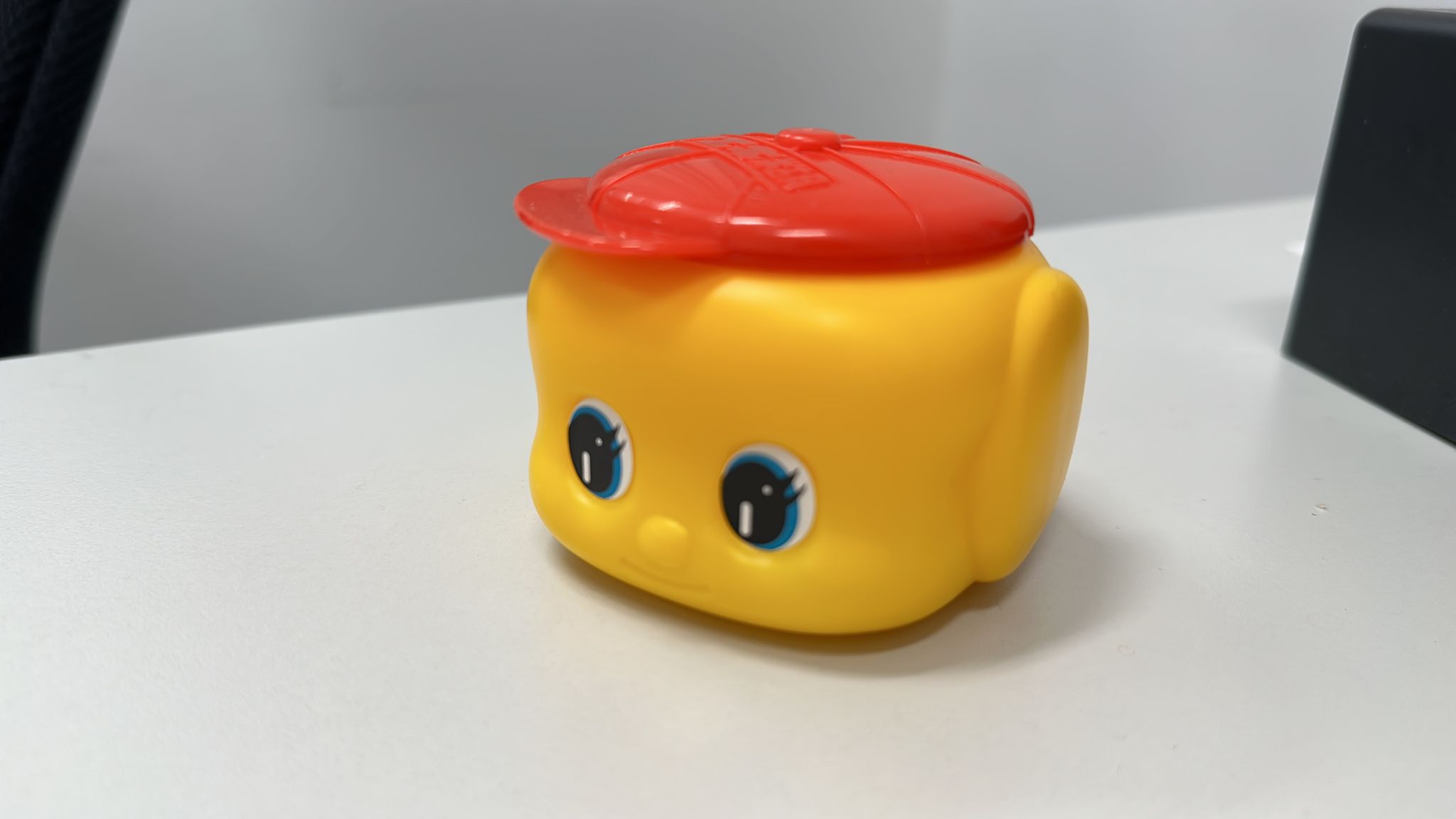 [Speaker Notes: Pros & cons]
Solidworks
Easy-to-use 2D and 3D product development solutions accessible

For CAD 3D Designs and product developments. Capable of creating a CAD 3D Model 

 Online tutorial:https://www.youtube.com/watch?v=CiBwrjUeB8U

Software installed on high-performance workstations in the Learning Garden and MakerSpace

Difficulty:
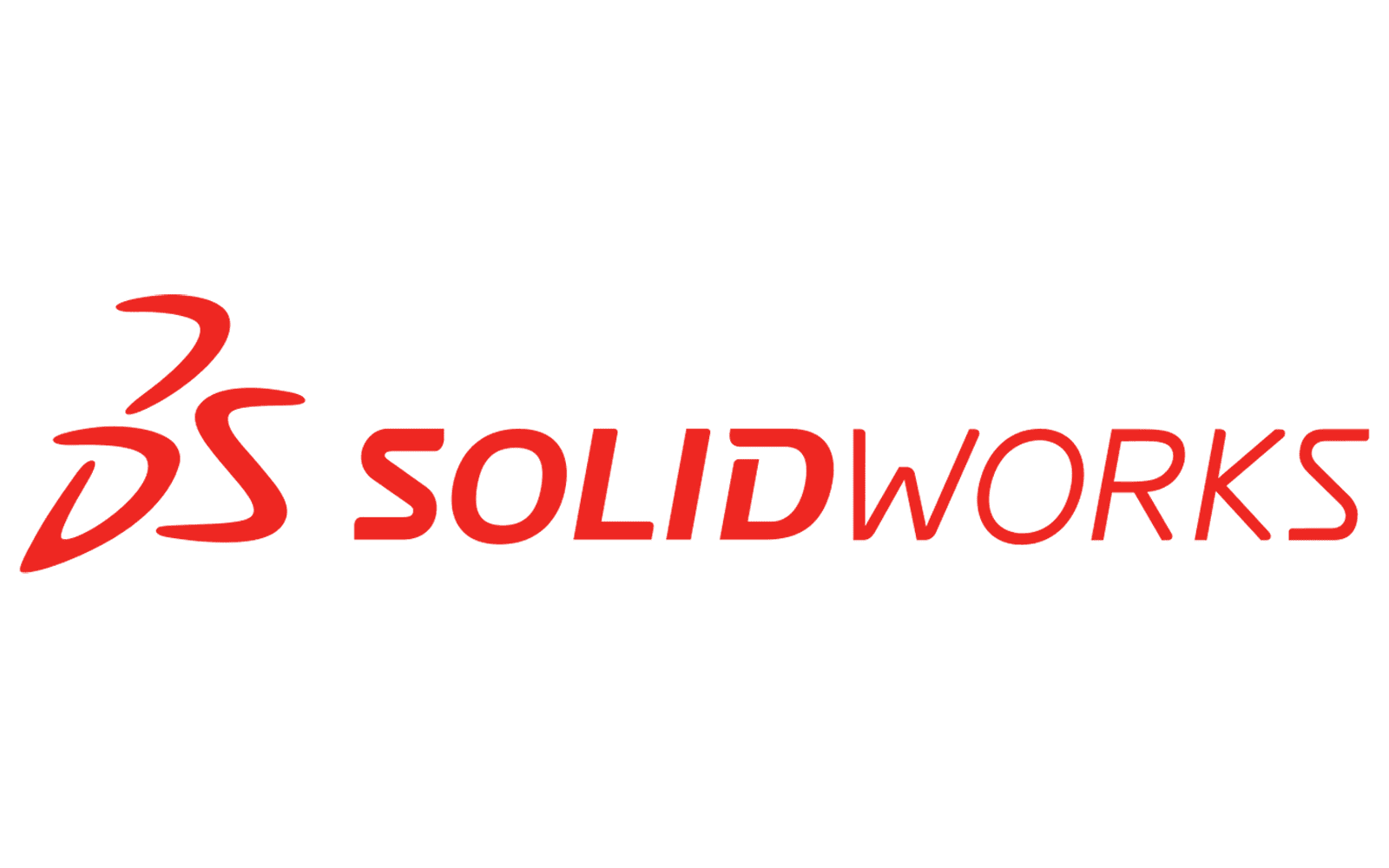 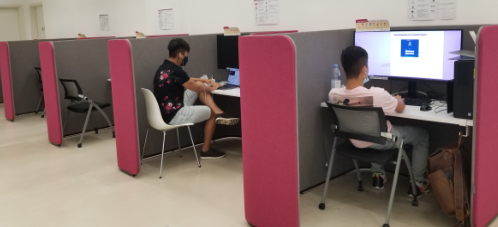 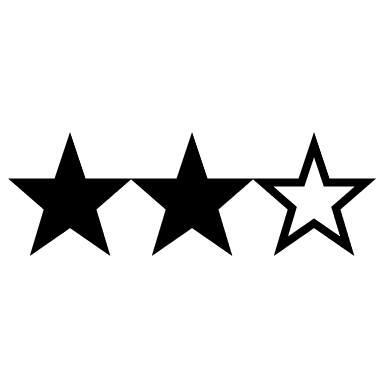 [Speaker Notes: Pros & cons]
Solidworks
Pros:
User-Friendly Interface
Excels in assembly modeling, enabling the design of complex mechanical systems
Provide a comprehensive set of design and engineering tools, including parametric modeling, assemblies, and simulation

Cons
Cost and Hardware requirement is high
SolidWorks is designed for Windows only
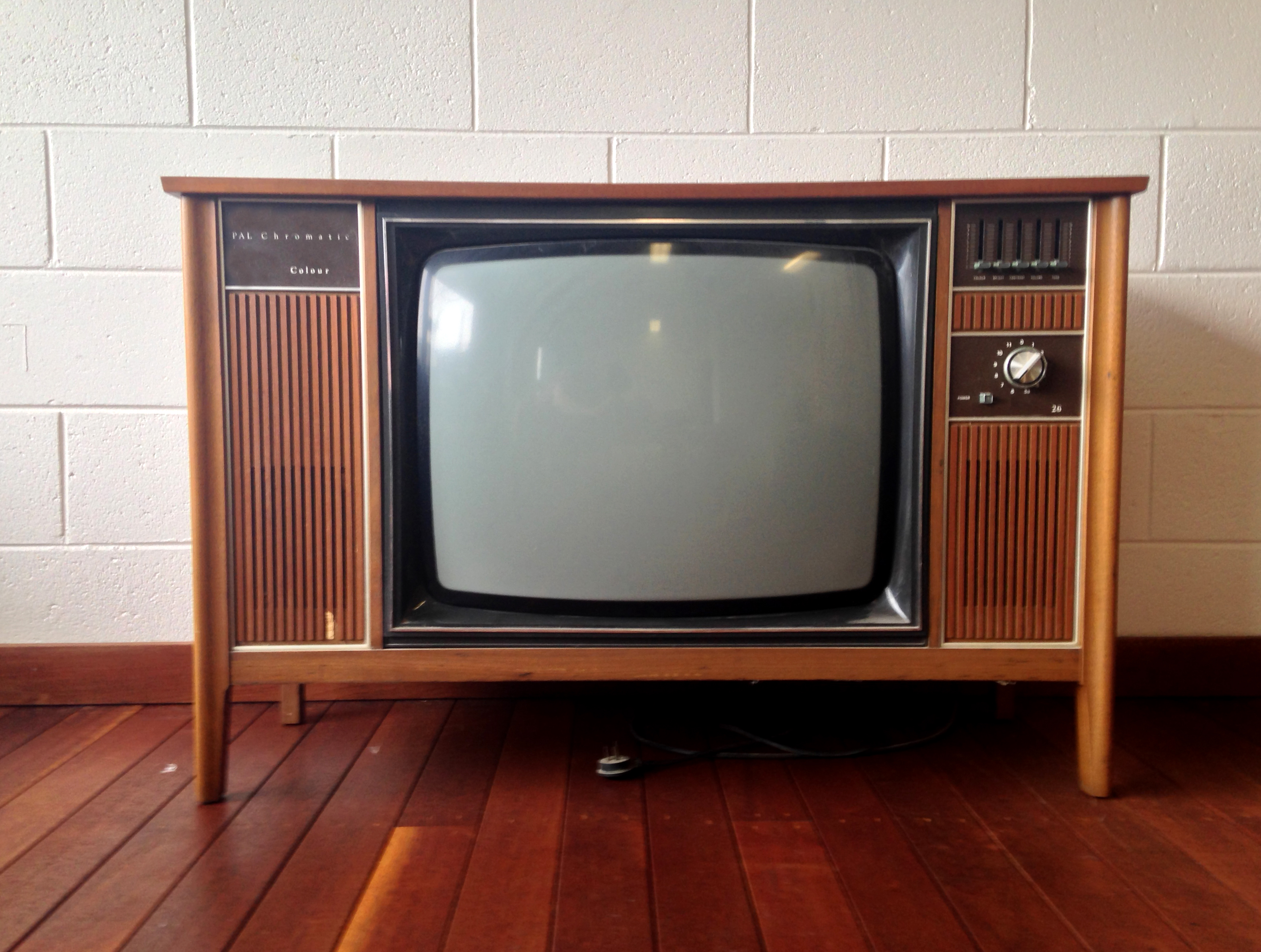 Photo credit: FreeImages.com/meltingdog
[Speaker Notes: Pros & cons]
ZBrush
For 3D Scanning clean up, 3D Printing, 3D Modeling, 3D Sculpting

Online tutorial:https://pixologic.com/zclassroom/workshop/getting-started-with-maxon-zbrush 

Software installed on high-performance workstations in the Learning Garden and MakerSpace

Difficulty:
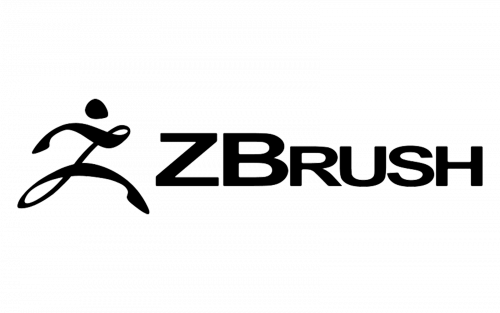 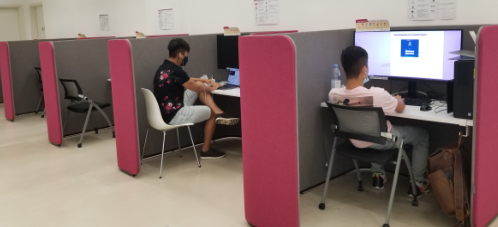 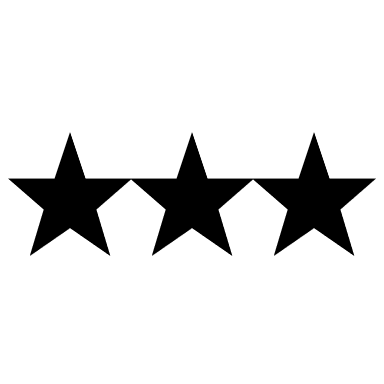 [Speaker Notes: Pros & cons]
ZBrush
Pros:
Advanced sculpting capabilities
Integration with other 3D software

Cons
Difficult for beginners to grasp all of its features and functionalities
Complex software interface
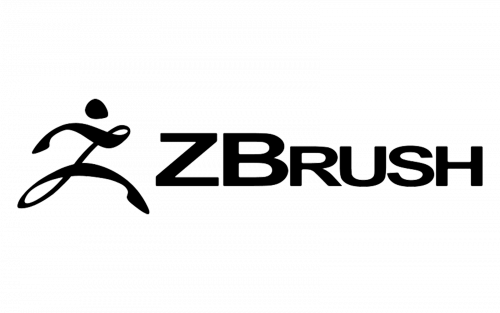 [Speaker Notes: Pros & cons]
3D scanning and touch-up
3D Scanning
There are many mobile apps for 3D Scanning, such as:
Metascan
Ploycam
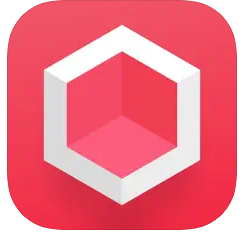 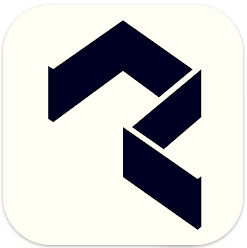 [object File]
Metascan
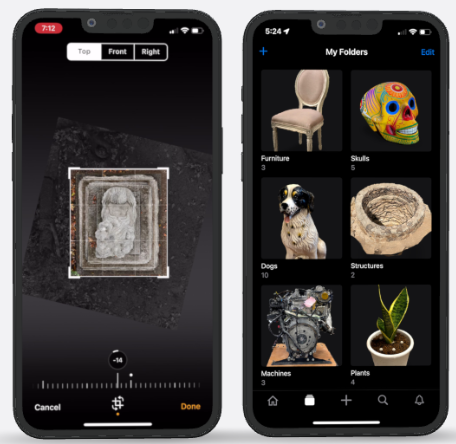 Metascan is a 3D scanning app for iOS and web 

Build scale-accurate models of spaces in real-time

Export to popular formats: .stl, .obj

Requirement :
supports any iPhone or iPad from 2015 or later that runs iOS 15 or above. 
LiDAR Mode requires a device with LiDAR Scanner, such as an iPhone 12 Pro or iPad Pro 2020.

User guide: https://metascan.ai/support
Download :
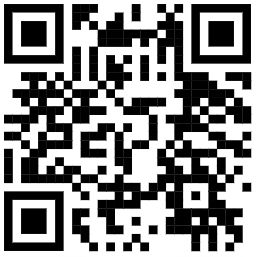 [Speaker Notes: QR code for download
1-2 mins video for how-to-use]
[object File]
Polycam
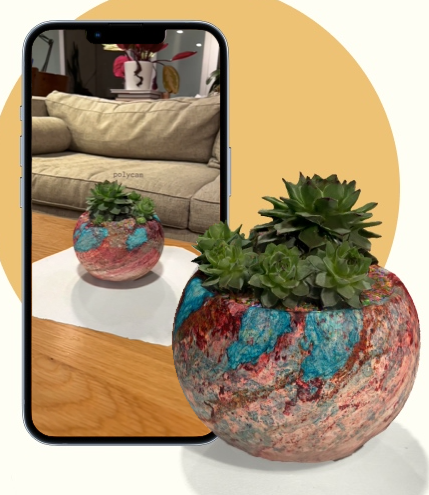 Polycam is a 3D scanning app for iOS, web and Android

Provide ‘’Photo Mode’’ and ‘’LiDAR Mode’’ for scanning Object

Export to popular formats :.stl, .obj

User guide: https://learn.poly.cam/about
Download :
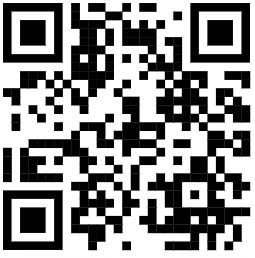 [Speaker Notes: QR code for download
1-2 mins video for how-to-use]
[object File]
Tips for scanning
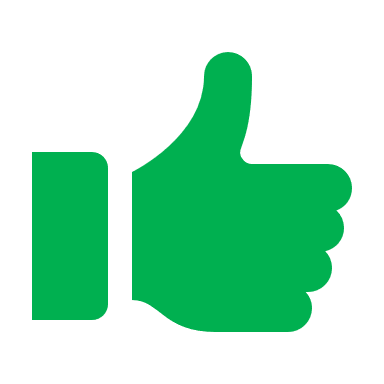 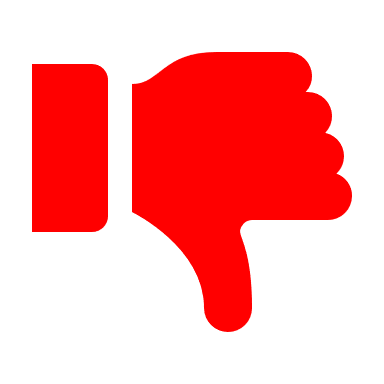 DOs
Make sure your camera lenses are clean
Use a high pixel camera
Plan your orbits to capture all sides of the object
DON’Ts
Moving objects or camera quickly
Shiny, dark, hairy or clear object
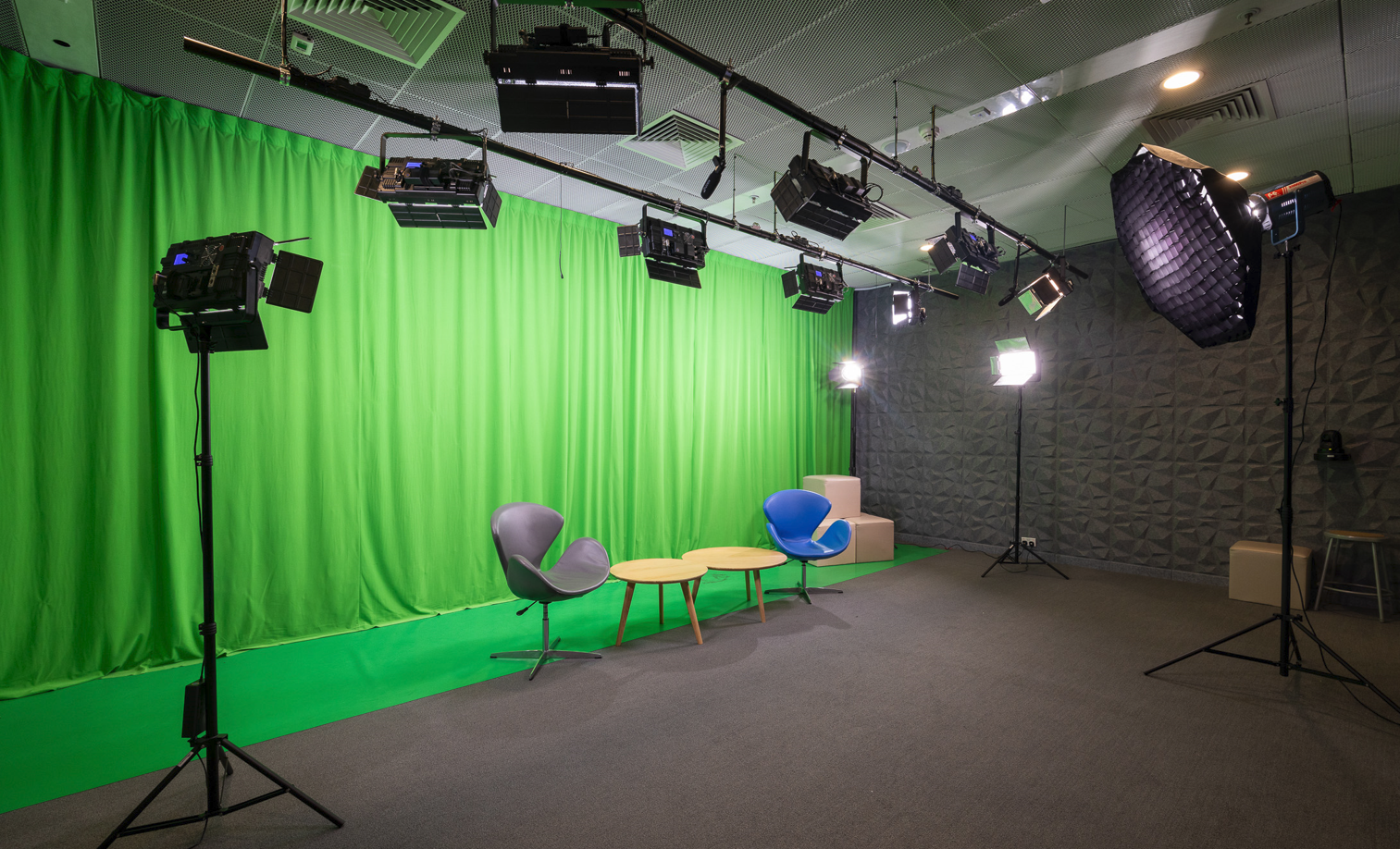 Learning Garden & Makerspace provides accessories to support your 3D scanning:
Creative Media Studio
Tripod
Turntable
Lightbox
[object File]
Touch-up your scanning
After the scanning, CAD software such as Blender, ZBrush can help to clean up the 3D model before using in any other applications.
Blender online tutorials
ZBrush online tutorials
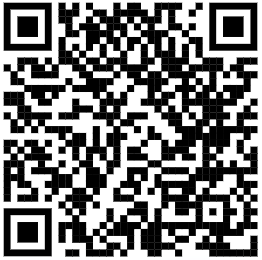 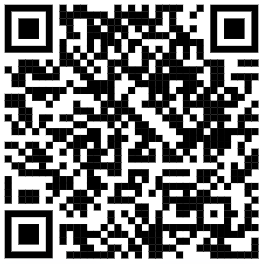 Exploring 3D model from the web
Online platform
There are some platforms for downloading printable 3D models:
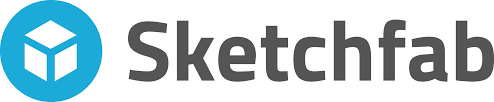 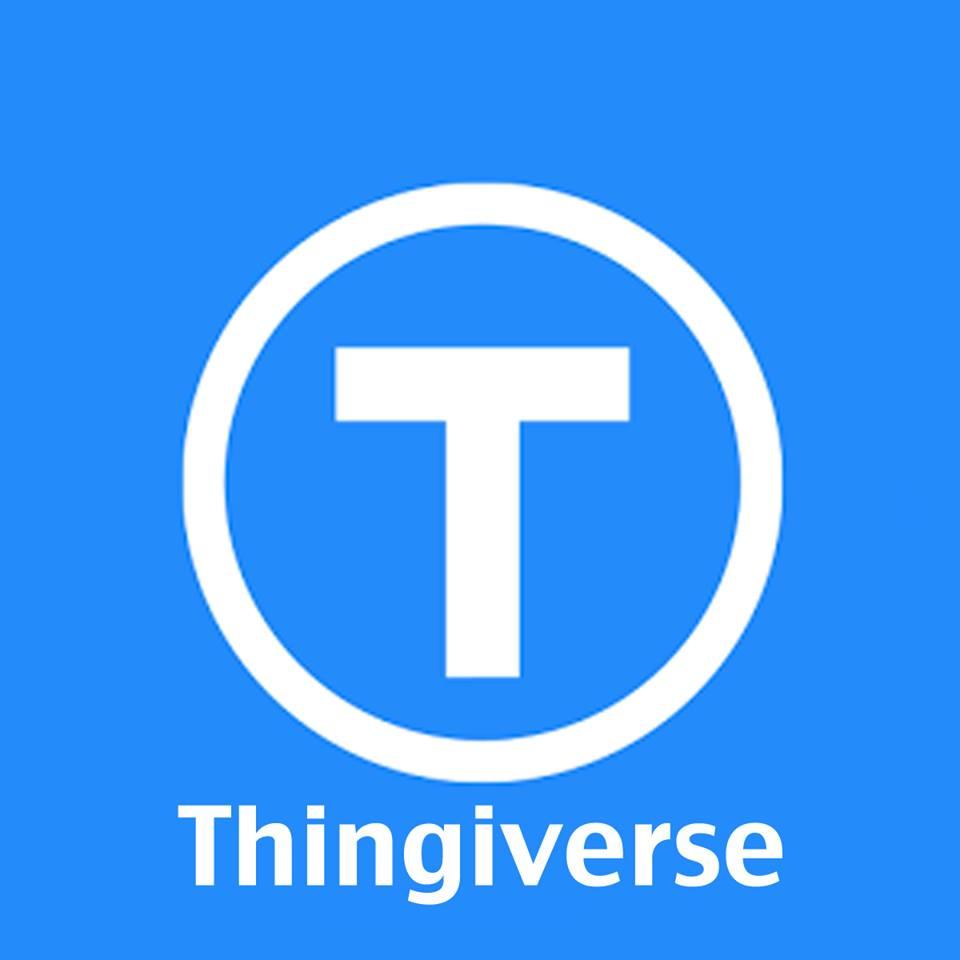 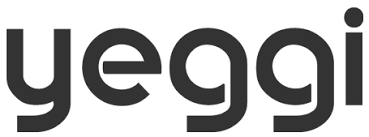 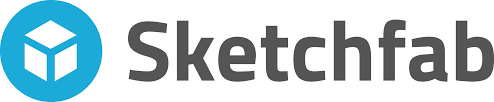 https://sketchfab.com/
Sketchfab is a 3D modeling platform to publish, share, discover, buy and sell 3Dcontent
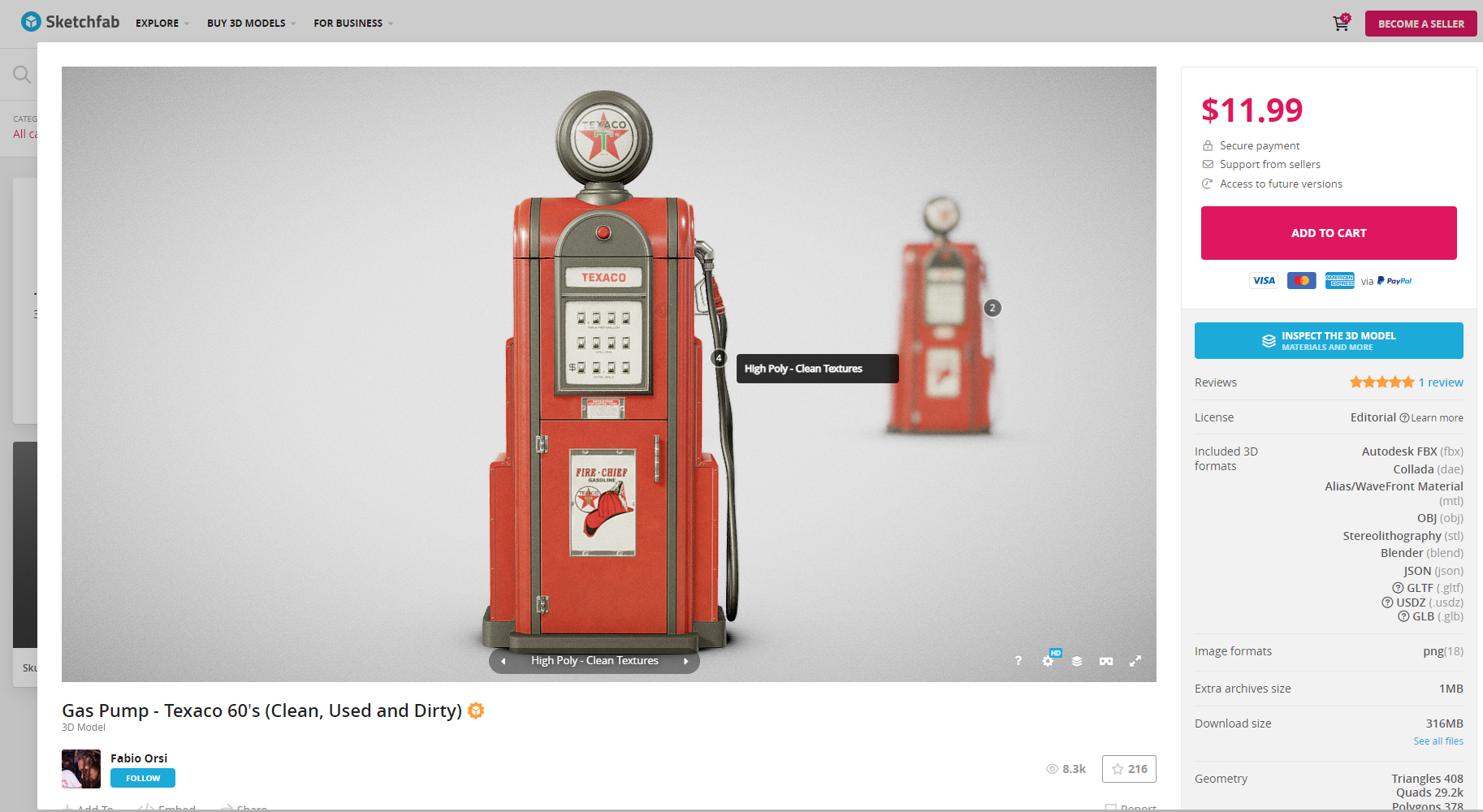 Check downloadable formats
[Speaker Notes: Platform screen cap]
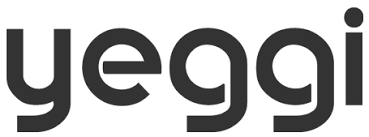 Yeggi is a search engine for printable 3D models. It collects and index 4.9 million printable 3d model files from all websites
https://www.yeggi.com/
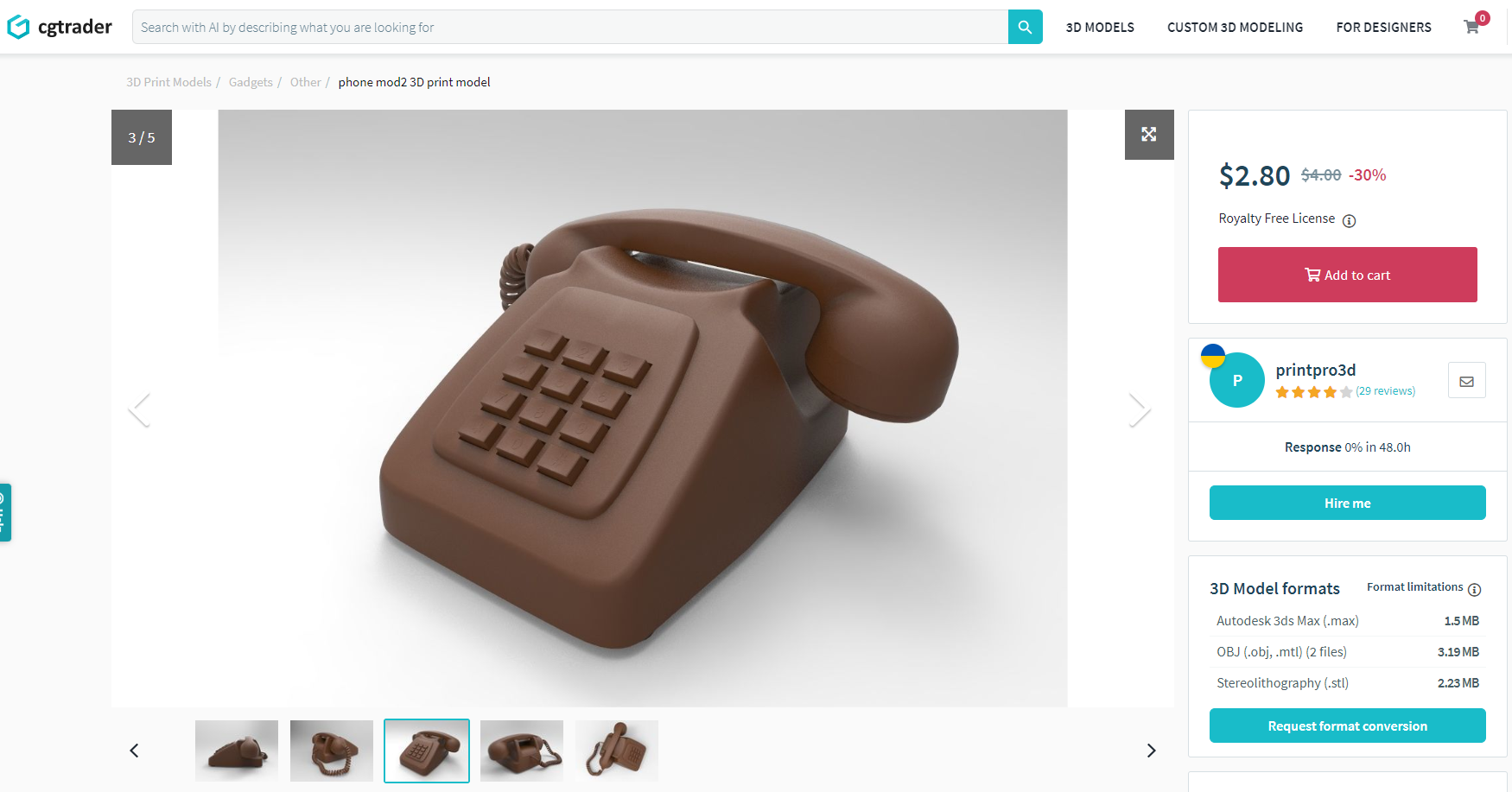 [Speaker Notes: Platform screen cap]
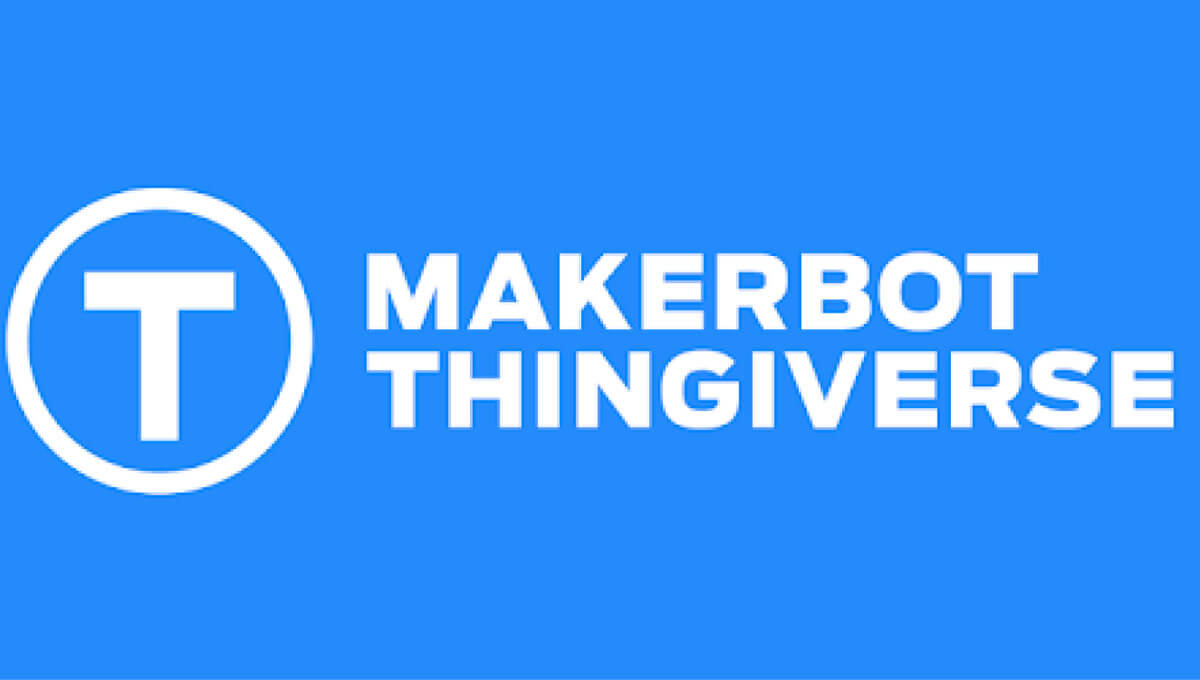 Thingiverse is a community of makers, hobbyists, educators, professionals, and many others who all have a passion for turning digital designs into real life objects via 3D printing. Many printable 3D models can be found here and some creators share their printing setting as well in “Thing Details”.
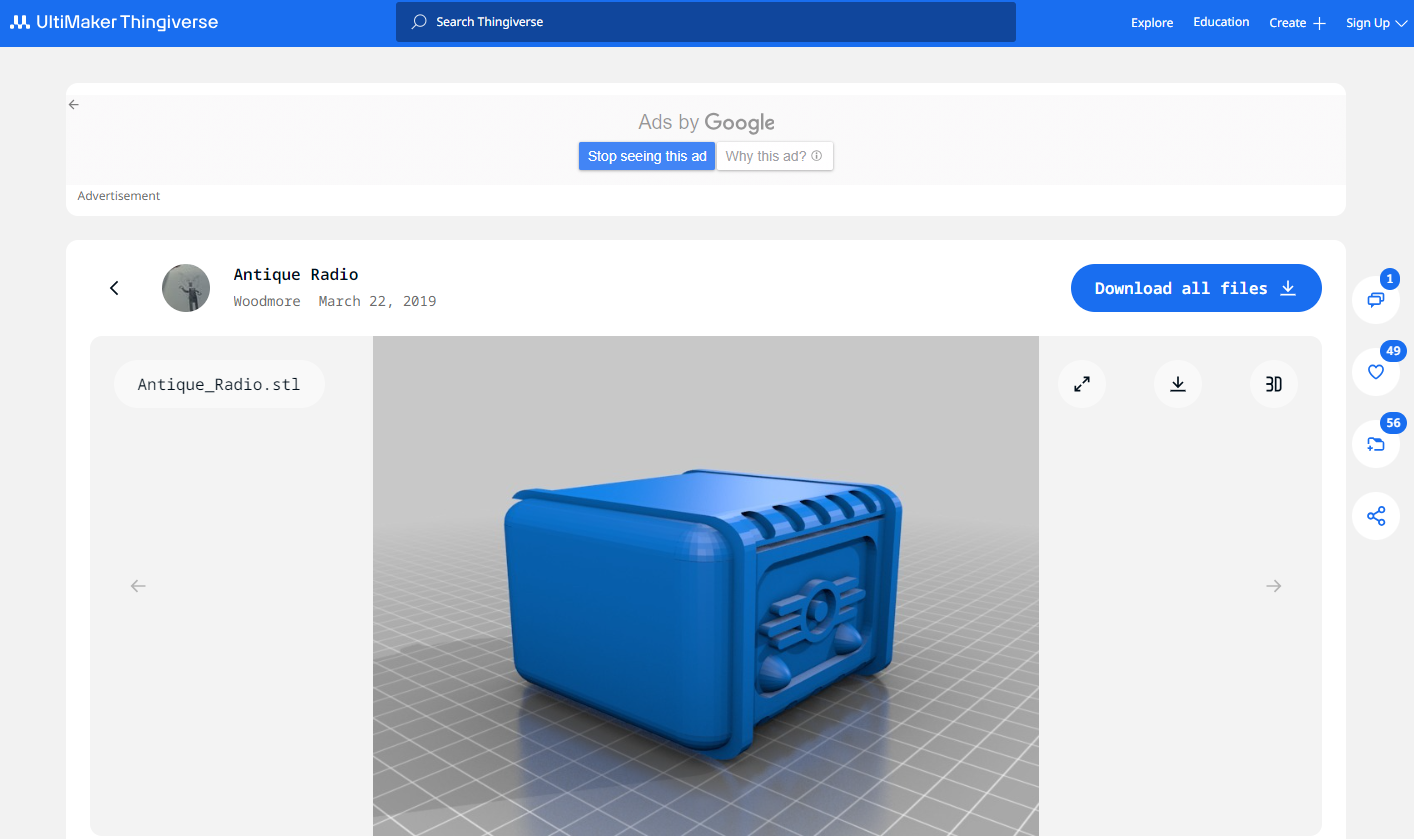 [Speaker Notes: Platform screen cap]
2. 3D printing and post-processing
3D Printing
Learning Garden & MakerSpace is applying 3 kind of 3D printing technology:

FDM - Fused Deposition Modeling 
SLA - Stereolithography 
Polyjet
FDM- Technical principle
Fused deposition modeling, or FDM for short, is a material extrusion method of additive manufacturing where materials are extruded through a nozzle and joined together to create 3D objects.
Materials provided: PLA, PVA, TPU
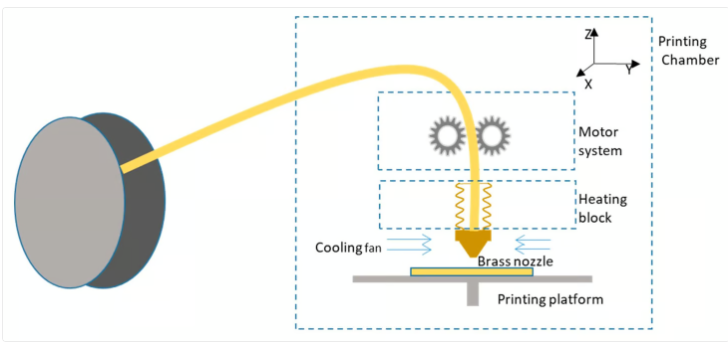 FDM – Materials
PVA is commonly used as support structure material for 3D printing. It can be easily removed by dissolving in warm water 
Pros:
Great water dissolvable support material
Cons:
Airtight storage containers required
TPU is elastic, melt-processable and can be processed on extrusion, blow, injection and compression molding equipment. 
Pros:
High elasticity and resilience
Abrasion resistance
Cons:
Difficult to post-process
Filament settings must be carefully controlled
PLA is one of the most widely used materials in 3D printing
Pros:
Low Cost
Stiff and good strength
Good dimensional accuracy
Cons:
Color limitation
Filament may become brittle and break
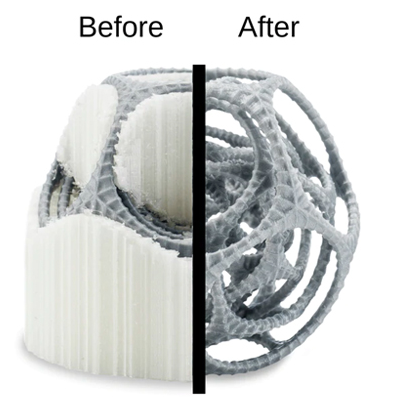 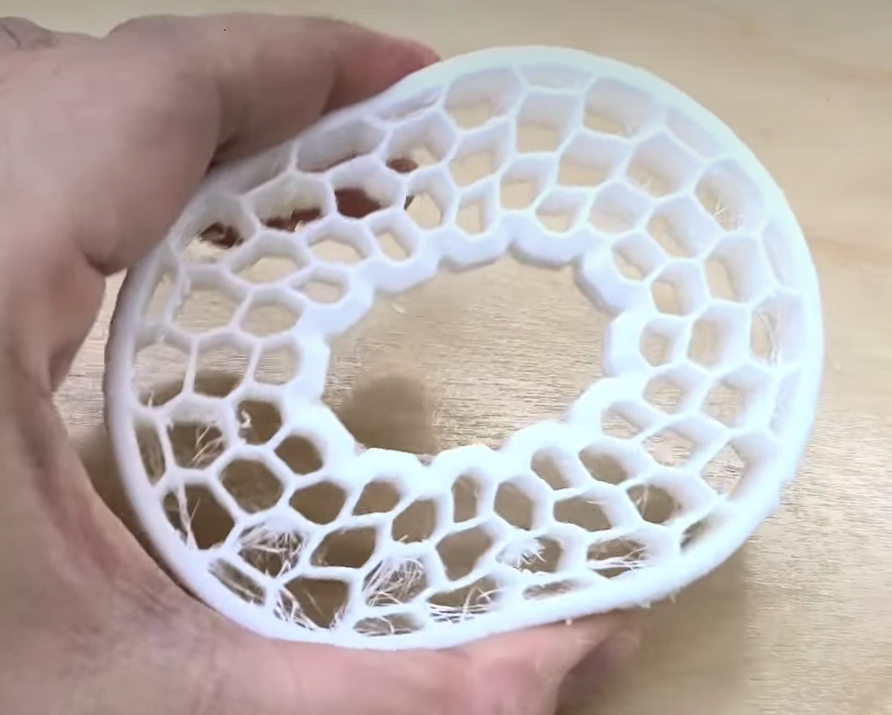 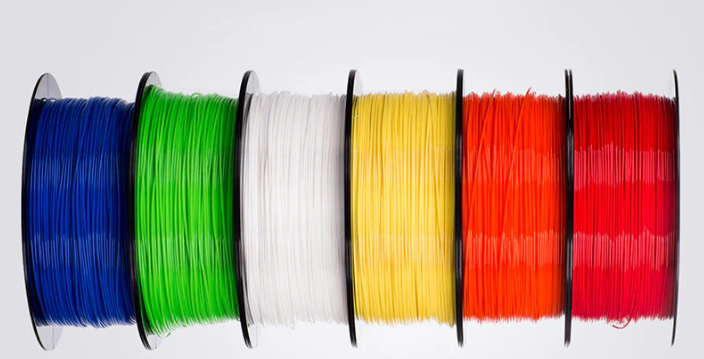 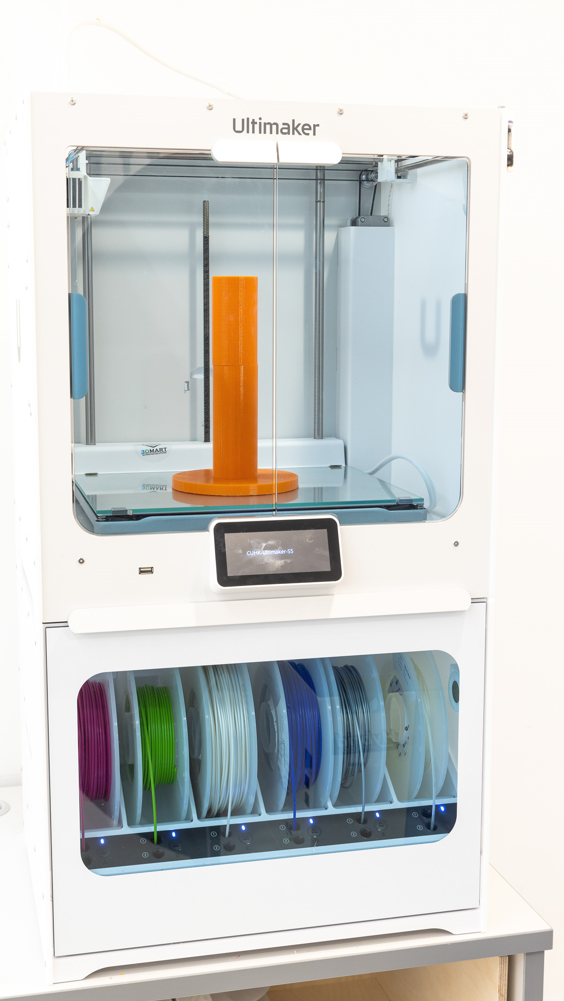 FDM – Ultmaker S5
Available material : PLA, PVA and TPU

Support file type: .stl, .obj

Build volume:
    330 x 240 x 300 mm

Printing Cost:
     Material charge HK$1 per gram (Basic charge HK$20)
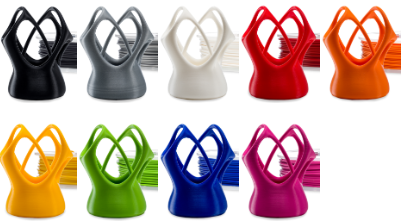 SLA - Technical principle
SLA uses a laser to cure a liquid resin into a physical piece through a process called photopolymerization.
Common material : Resin
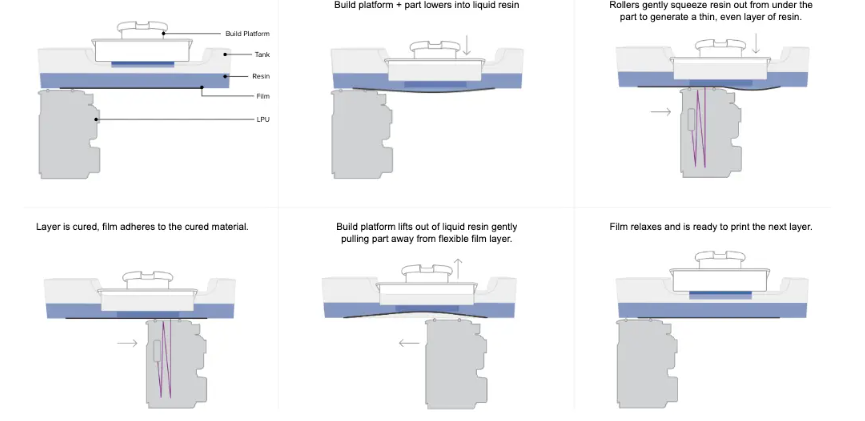 SLA - Material
Resin is suitable for Function prototyping, patterns, molds and tooling.
Pros:
Highly versatile material selection
Highest resolution and accuracy
 Surface smoothness

Cons:
Expensive
large-size objects cannot be printed at once
Many supporting structures.
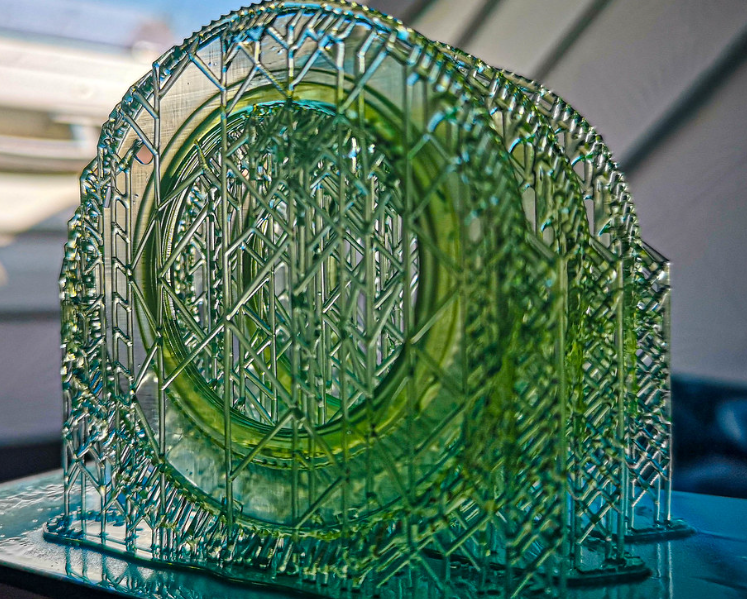 SLA – Formlabs Form 2
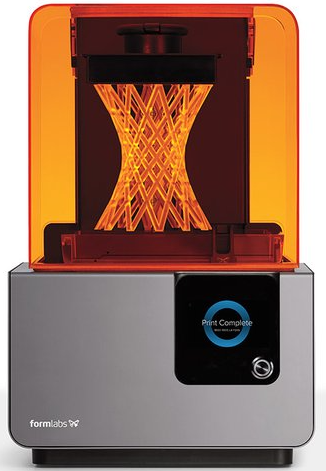 Available material : Resin 

Support file type: .STL, .OBJ

Build volume:
    145 x 145 x 175 mm

Printing Cost:
      Material charge HK$ 6 per gram (Basic charge HK$20)
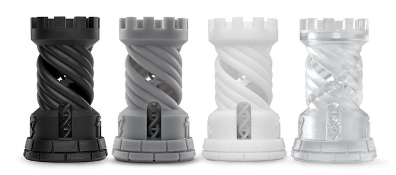 Polyjet - Technical principle
PolyJet is a revolutionary multi-material jetting photopolymer 3D printing technology that offers a wide range of capabilities, including the creation of complex geometries, intricate details, full-color combinations, transparencies, and flexible parts - all in a single model.
Polyjet - Material
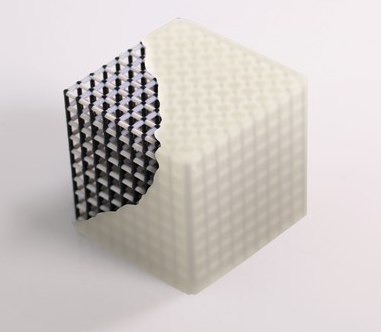 VeroUltra™ the newest formulation of Vero opaque photopolymer resins. It enables printing extremely thin parts while offering richer colors with richer textures and high quality texts.
Pros:
Allows for multiple materials and colors
High accuracy and quality

Cons:
Always requires support structures and 100% infill
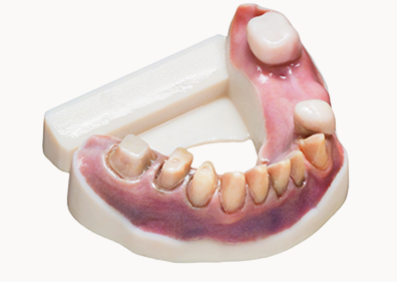 Polyjet – Stratasys J55 Prime Printer
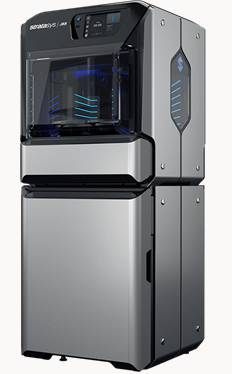 Support file type: .stl, .obj(with .mtl for texture) or .3mf

Build volume:
   Round Print Tray with up to 1,174cm2 (182 in2 )
   Print Height: 190mm

Printing Cost:
     Material charge HK$2 per gram
Post-processing work
Post-processing work
Support Removal
Priming & Painting
Epoxy Coating
Gluing
Sanding
Smoothing
Polishing
More details:
https://all3dp.com/2/fdm-3d-printing-post-processing-an-overview-for-beginners/